Національний технічний університет «Харківський політехнічний інститут»Кафедра соціології і публічного управління
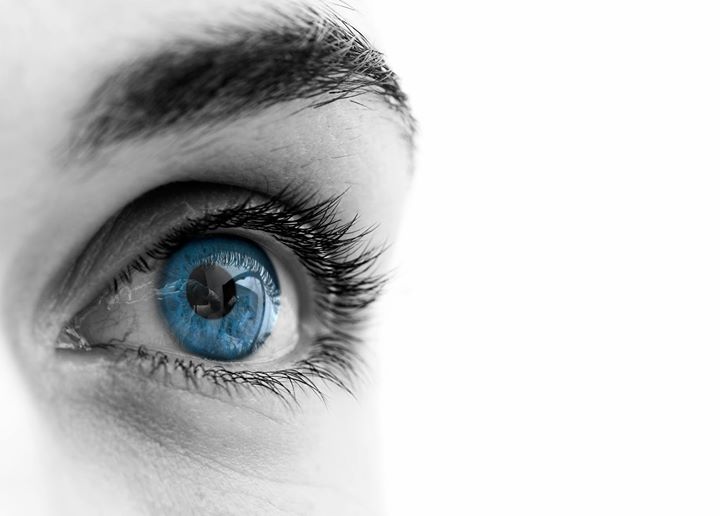 Переваги НТУ “ХПІ”
1) рейтинг RUR Subject Rankings 2022 визначив позиціонування НТУ “ХПІ” за напрямами: «соціальні науки» – на 546 місці (п’яте місце серед українських ЗВО); 
2) рейтинг THE World University Rankings-2023 оцінив позиціонування університету на 1201–1500 місці у загальному списку кращих університетів світу та четверте місце серед українських ЗВО; 
3) рейтинг QS World University Ranking 2023 визначив представництво НТУ «ХПІ» на 651-700 позиції (другий результат серед українських ЗВО) 
4) здійснює підготовку фахівців за 102 спеціальностями на денній та за 70 на заочній формі навчання
Загальна характеристика НТУ “ХПІ”
- у 2021/23 навчальному році в освітньому процесі прийняло участь 11795 студентів з яких 1230 це іноземні студенти (кожен десятий студент – іноземець);
     - на бакалаврському рівні в НТУ “ХПІ” реалізується 42 спеціальності (станом на вересень 2022);
      - на магістерському рівні в НТУ “ХПІ реалізується 38 спеціальностей; (станом на вересень 2022) ;
     - НТУ “ХПІ” успішно пройшов процедуру ресертифікації Системи управління якістю (надання послуг у сфері вищої освіти та проведення наукових досліджень)
Загальна характеристика кафедри соціології і публічного управління
Публічне управління та адміністрування (бакалаврська ОПП “Цифрове врядування)
Публічне управління та адміністрування (магістерська ОПП “Адміністративний мен-т”)
Соціологія (бакалаврська ОПП “Соціологія управління”)
Соціологія (магістерська ОПП “Соціологія забезпечення економічної діяльності”)
Контактна інформація
Мороз Володимир Михайлович (завідувач кафедри)
«Рано чи пізно ти зрозумієш, як і я. Знати шлях і пройти його - не одне і теж» (Морфєус, фільм «Матриця»)
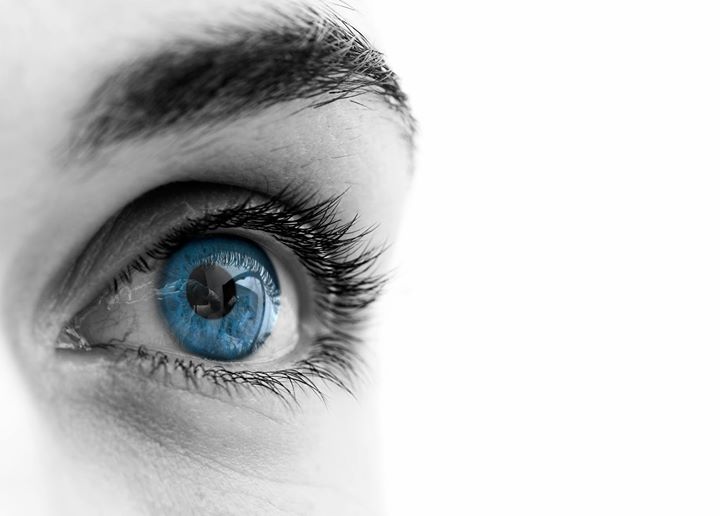 Дякую за увагу